课堂管理
课堂管理的定义：
指教师为了保证课堂教学的秩序和效益,协调课堂中的人与事、时间和空间等各种因素及其关系的过程。
(2)
(1)
课堂管理的内涵：
促进取向：
    它以促进学生的发展为目标，强调学生在课堂上的主体地位，关注学生需要、动机，教师创造有利条件，促进学生发挥各自的潜力和创造力。
控制取向：
    以维持基本的教学秩序、形成稳定的课堂结构环境为目标，强调教师对课堂要素的调控，特别是对学生课堂行为的监督和控制。
课堂教学管理
课堂秩序管理
课堂管理的内容：
课堂秩序管理  —课堂规则
制定课堂规则：（服务于课堂教学）
     班级分组、
     建立QQ群、
     点名规则、
     请假手续、旷课处罚条理、
     作业上交要求、
     手机管理、
     座位安排等
课堂秩序管理  —课堂行为管理
课堂教学的管理—课前准备
备“教法”
备“内容”
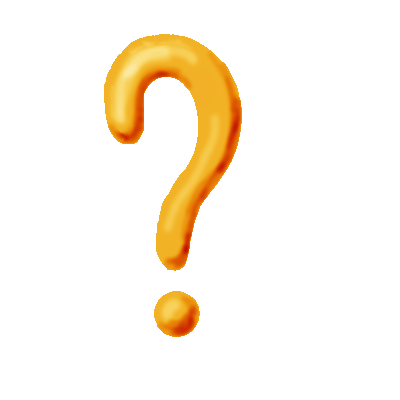 课前准备
怎样教
教什么
备“学生”
教 学 活 动 推进
课中
候课
导课
结课
课堂教学的管理—课堂活动过程
教 学 活 动 转换
测
验
竞
赛
讲
解
讨论
活动
演示
教师行为的自我管理
多样化教学
清晰授课
方法
引导学生学习
任务导向
课后反思
确保学生成功
谢谢！